Sights of London
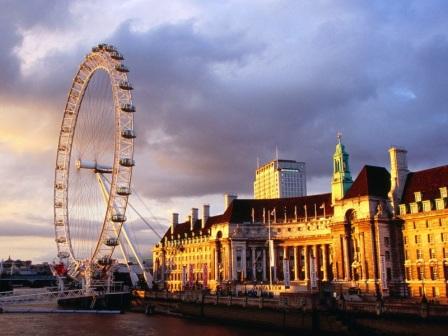 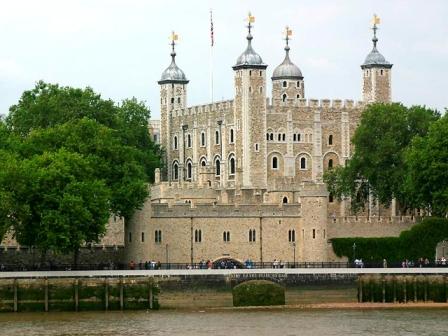 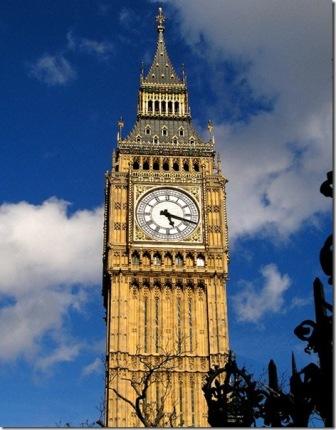 Булатова Н.Л.
МБОУ Калманская СОШ 
имени Г.А.Ударцева
с.Калманка, 2012г.
[Speaker Notes: Переход к следующему слайду (игровое поле) – по щелчку мыши. Переход к слайду с ресурсами – по управляющей кнопке в левом нижнем углу.]
10
20
30
40
50
10
20
30
40
50
10
20
30
40
50
10
20
30
40
50
10
20
30
40
50
[Speaker Notes: Каждое игровое поле с очками является гиперссылкой на соответствующий вопрос.]
Museums - 10
The museum was founded during the First World War in 1917 and intended as a record of the war effort and sacrifice of Britain and her Empire.
[Speaker Notes: Переход к слайду с ответом осуществляется по управляющей кнопке (знак вопроса), к слайду с игровым полем – изображение домика.]
Imperial War Museum
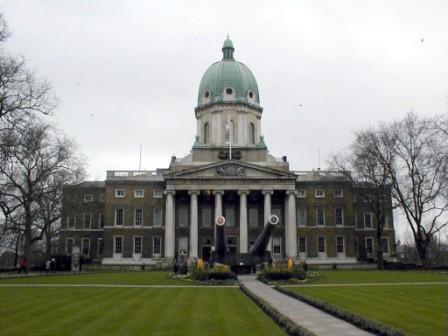 [Speaker Notes: Переход к игровому полю осуществляется по управляющей кнопке (домик).]
Museums - 20
It contains one of the finest collections of pictures in the world.
the National Gallery
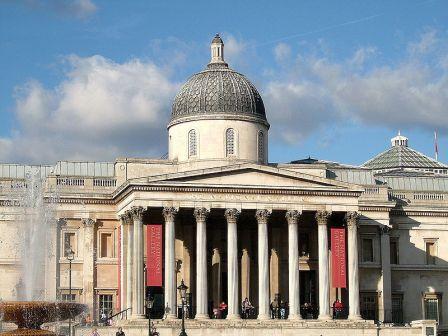 Museums - 30
It is a museum of human history and culture in London.
the British Museum
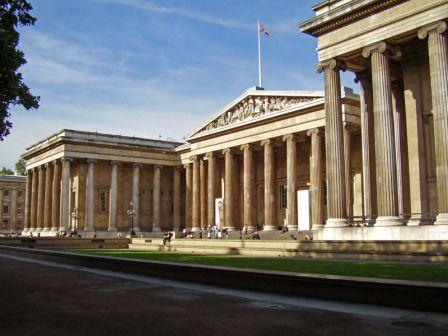 Museums - 40
The museum is particularly famous for its exhibition of dinosaur skeletons.
the Natural History Museum
Museums - 50
It is the world's largest museum of decorative arts and design, housing a permanent collection of over 4.5 million objects.
Victoria and Albert Museum
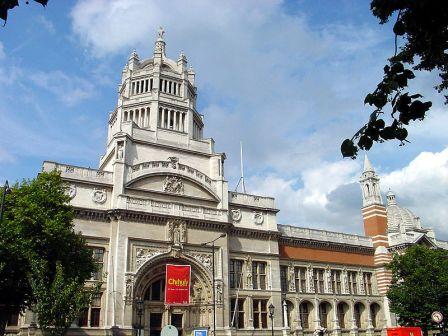 Parks, Gardens - 10
It is the largest park in London.
Hyde Park
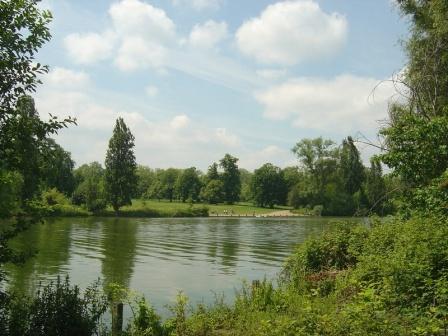 Kultur - 20
Parks, Gardens - 20
It contains Regent’s College and the London Zoo.
Regent‘s Park
Kultur - 30
Parks, Gardens - 30
Children gather here by the statue of Peter Pen, James Barrie’s well-know storybook character.
Kensington Gardens
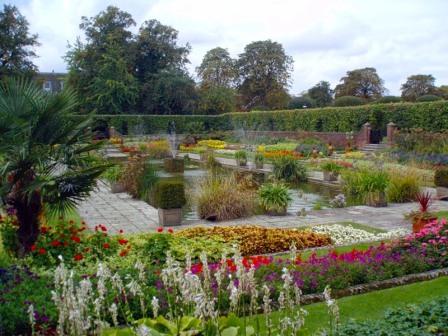 Kultur - 40
Parks, Gardens - 40
It is the oldest of the Royal Parks of London.
St.James Park
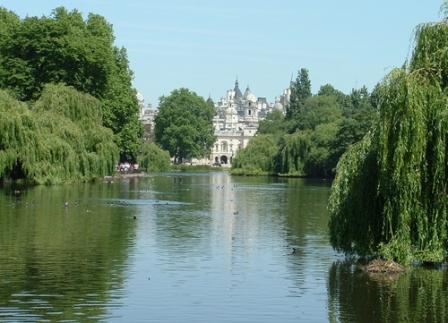 Kultur - 50
Parks, Gardens - 50
The park has no lakes, no buildings and few monuments.
the Green Park
History - 10
It is a monument in Trafalgar Square built to commemorate the death of Admiral Nelson at the Battle of Trafalgar in 1805.
Nelson‘s Column
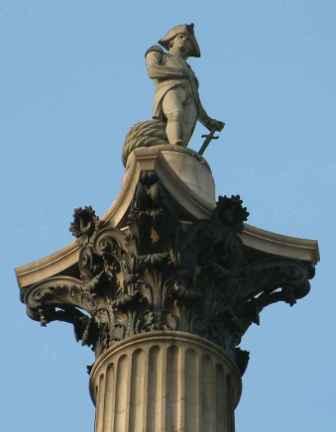 History - 20
The Clock Tower known the world over.
Big Ben
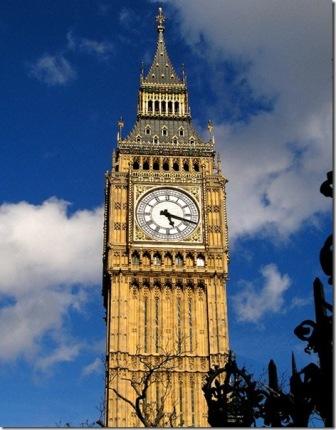 History - 30
It is a historic castle on the north bank of the River Thames. It was used as a fortress, a royal residence and a prison. Now it is a museum of amour.
the Tower of London
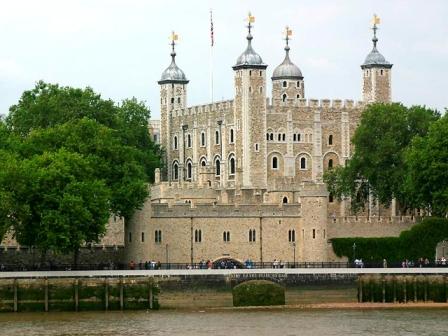 History - 40
It is the greatest of English churches. It was built by the famous English architect Sir Christopher Wren (1632-1723).
St.Paul‘s Cathedral
History - 50
It is the traditional place of coronation and burial site for English, later British and later still (and currently) monarchs of the Commonwealth Realms.
Westminster Abby
Streets, Squares - 10
Colloquially known in the United Kingdom as “Number 10”, it is the official residence and office of the First Lord of the Treasury of the United Kingdom or the Prime Minister.
10 Downing Street
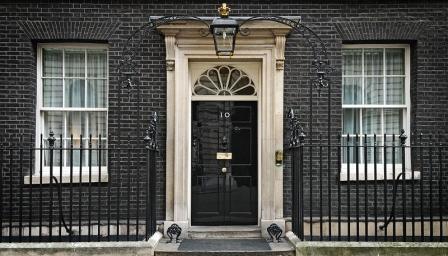 Streets, Squares - 20
Its centre is Nelson's Column, which is guarded by four lion statues at its base.
Trafalgar Square
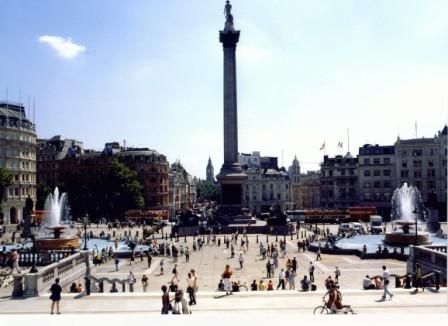 Streets, Squares - 30
There are 548 shops in this Street; it is Europe’s busiest shopping street, as well as the most dense.
Oxford Street
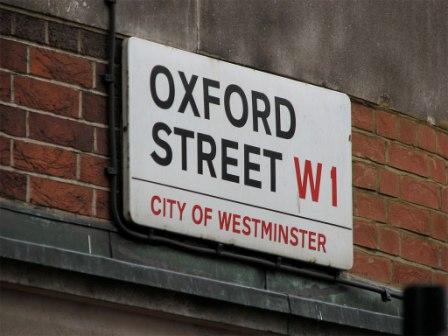 Streets, Squares - 40
It was the home of the British press until the 1980s. Now it continues to be used as a metonym for the British national press.
Fleet Street
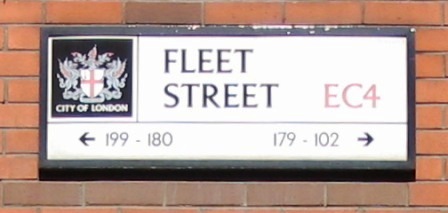 Streets, Squares - 50
It is a famous road junction and public space of London’s West End in the City of Westminster.
Piccadilly Circus
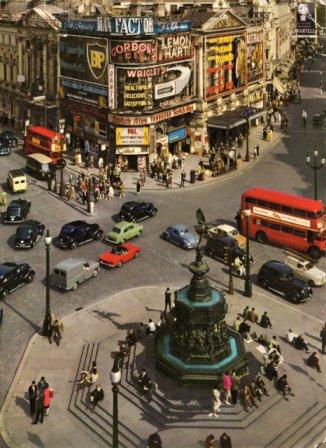 Entertainment - 10
Today it houses a collection of 755 species of animals, with 15,104 individuals, making it one of the largest collections in the United Kingdom.
Zoo
Entertainment - 20
It is a 135-metre (443 ft) tall observation wheel situated on the banks of the River Thames in the British capital.
Eye of London
Entertainment - 30
It is famous for recreating famous people, or celebrities, in wax.
Madame Tussauds
Entertainment - 40
It was built in 1599 by Shakespeare’s playing company.
the Globe Theatre
Entertainment - 50
Since its opening by Queen Victoria in 1871, the world’s leading artists from every kind of performance genre have appeared on its stage.
the Royal Albert Hall
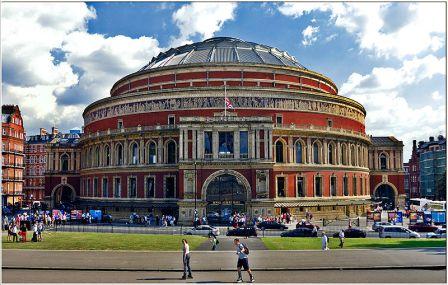 Links:
Автор шаблона для презентации – учитель ИЗО КГОУ  «Бийский лицей-интернат  Алтайского края» Явнова  А.Г. (Сеть творческих учителей – http://www.it-n.ru/board.aspx?cat_no=4262&tmpl=Thread&BoardId=132864&ThreadId=126255&page=0
http://travelsplendid.ro/wp-content/uploads/2010/09/Imperial_War_Museum_Front-1024x768.jpg
http://www.europetrotteur.com/images/londres/national_gallery_london.jpg
http://vte.qc.ca/uploads/Images/Londres/800px-British_Museum_from_NE_2.JPG
http://www.origins.org.ua/pictures/800px-Natural_History_Museu.jpg
http://www.wordtravels.com/dbpics/countries/England/Originals/vanda_museum.jpg
http://www.azcentral.com/i/B/C/F/PHP4DB6033551FCB.jpg
http://images.fanpop.com/images/image_uploads/Hyde-Park-london-436385_800_600.jpg
http://nefelikas.files.wordpress.com/2009/01/the-regents-park-london.jpg
http://www.meridian-express.ru/ru/images/public/uk/london_parks/st_james_park/1.jpg
http://img-fotki.yandex.ru/get/3813/galtchonok.8/0_20abe_8001317e_XL
http://fr.academic.ru/pictures/frwiki/78/Nelson_On_His_Column_-_Trafalgar_Square_-_London_-_240404.jpg
http://lifeglobe.net/media/entry/667/1229339673_3_3.jpg
http://www.bsi-spb.ru/upload/towerlondon.jpg
http://anmblog.typepad.com/.a/6a00d8341c565553ef0162fc28a62d970d-500wi
http://static.neatorama.com/images/2007-09/westminster-abbey-1.jpg
http://www.dailybusiness.ro/imgs/uploads/articles/27/4e3d7a1600c05.jpg
http://sfw.org.ua/uploads/posts/2011-09/1316072998_1315722372_38.jpg
http://theducks.org/pictures/gallery/Oxford_Street.jpg
http://www.london-architecture.info/059-FleetStreetSign.jpg
http://www.oldukphotos.com/graphics/England%20Photos/London,%20Piccadilly%20Circus%20-%201960%27s.jpg
http://kazan24.ru/images/news/lon22_original.jpg
http://www.wallpampers.ru/pictures/4875/800_Evening%20Light%20Falls%20on%20the%20London%20Eye%20and%20County%20Hall,%20London,%20England.jpg
http://img-fotki.yandex.ru/get/3908/bill52.117/0_42ff0_60acf889_XL.jpg
http://www.e-scoala.ro/engleza/pic/globe.jpg
http://images.wikia.com/eurostarcontest/pl/images/a/a2/800px-royal_albert_hall.jpg